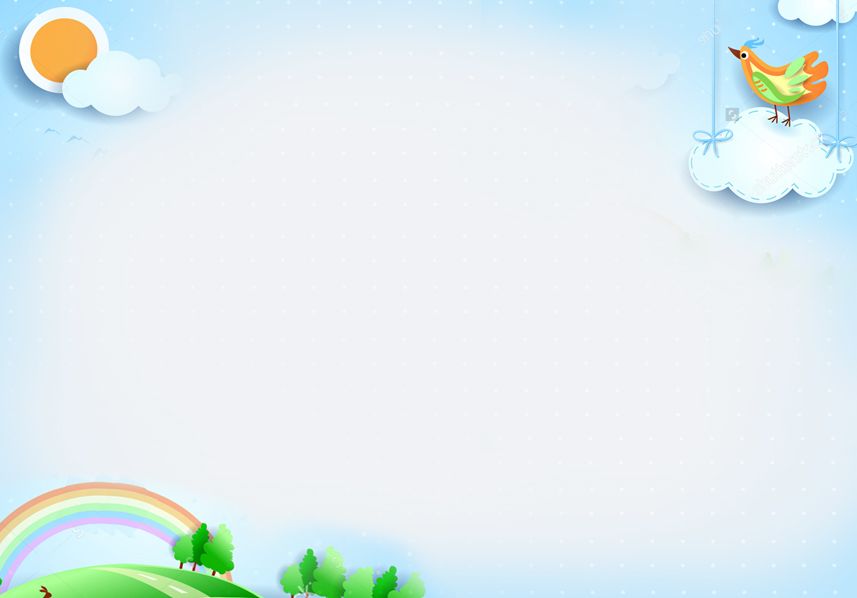 Nhiệt liệt chào mừng quý thầy cô giáo về dự giờ
Môn : ĐẠO ĐỨC
              Lớp : 4A2
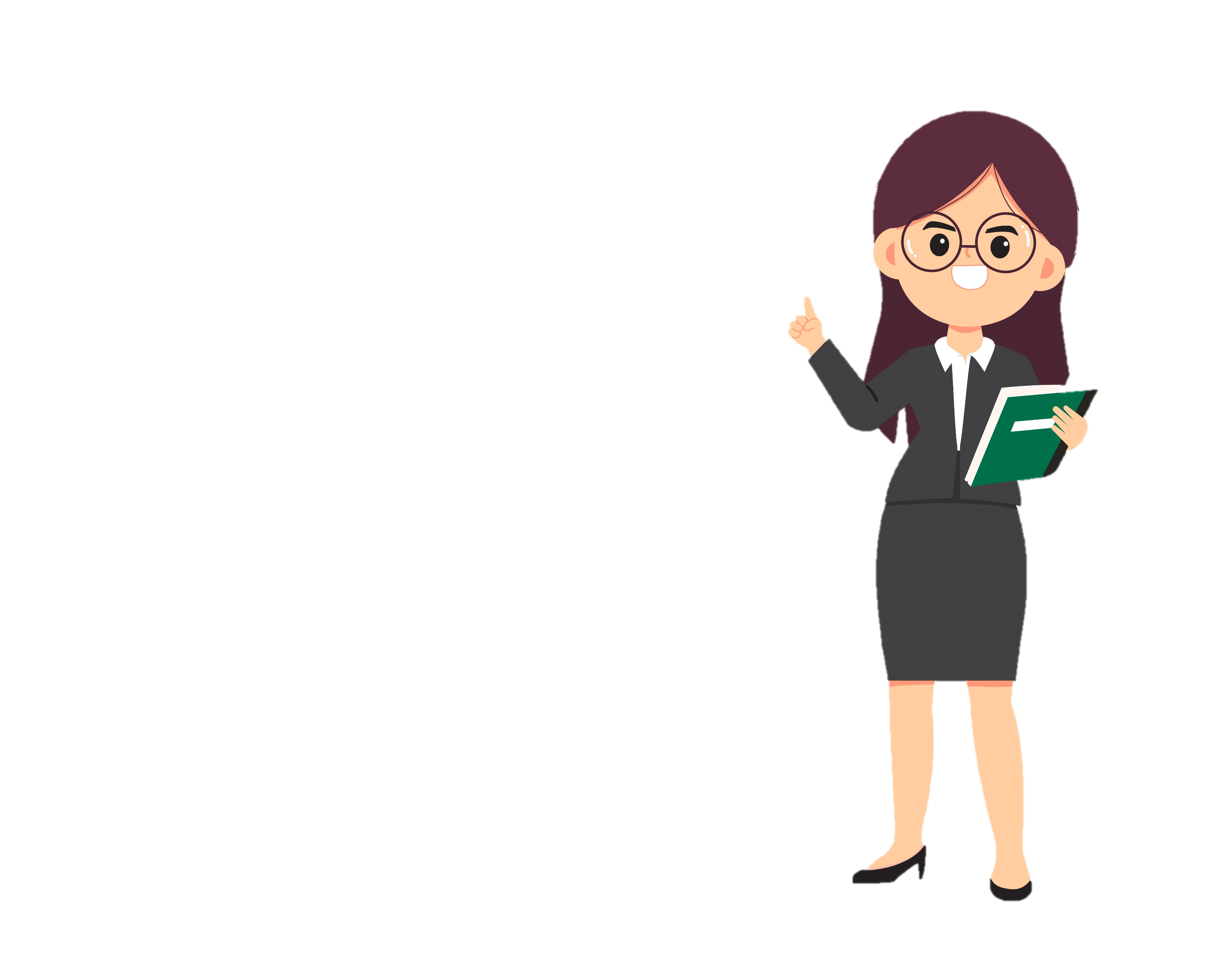 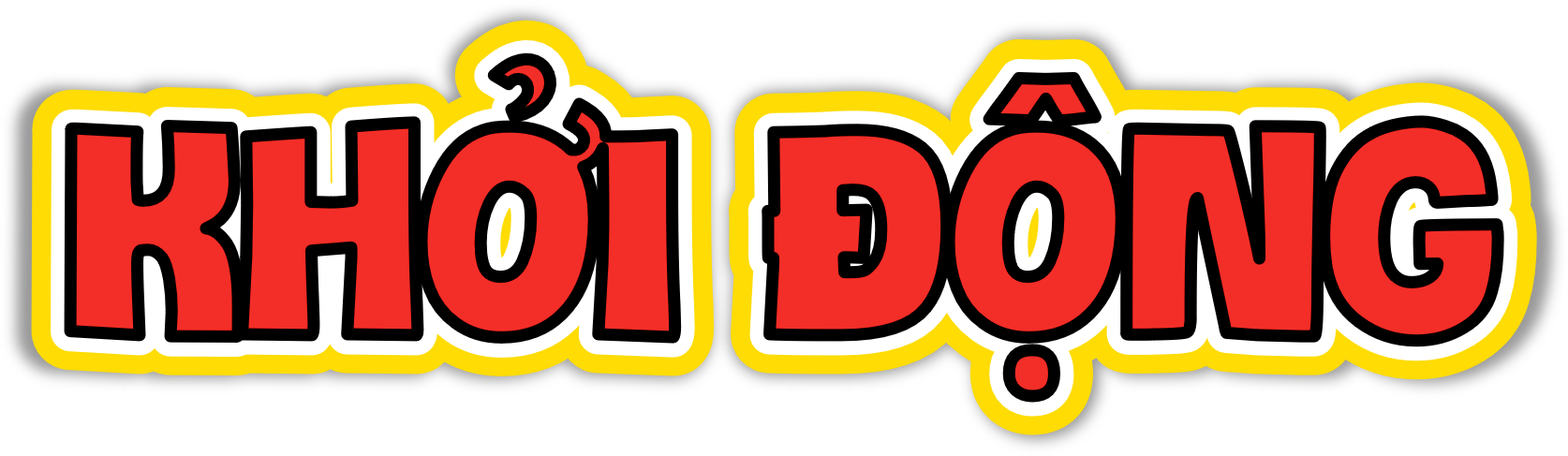 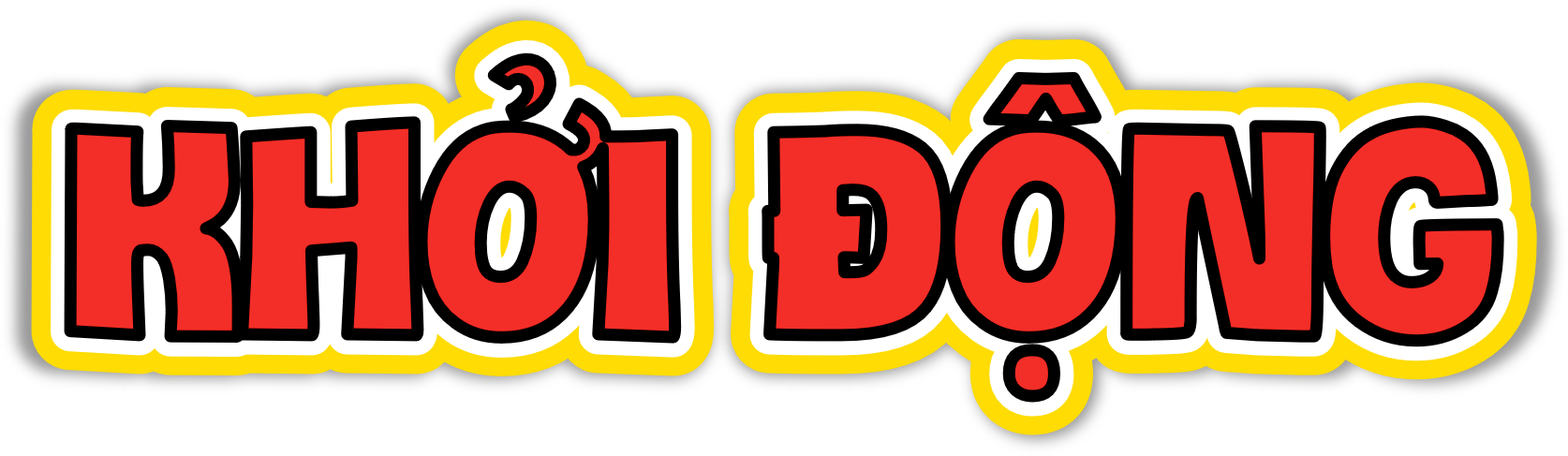 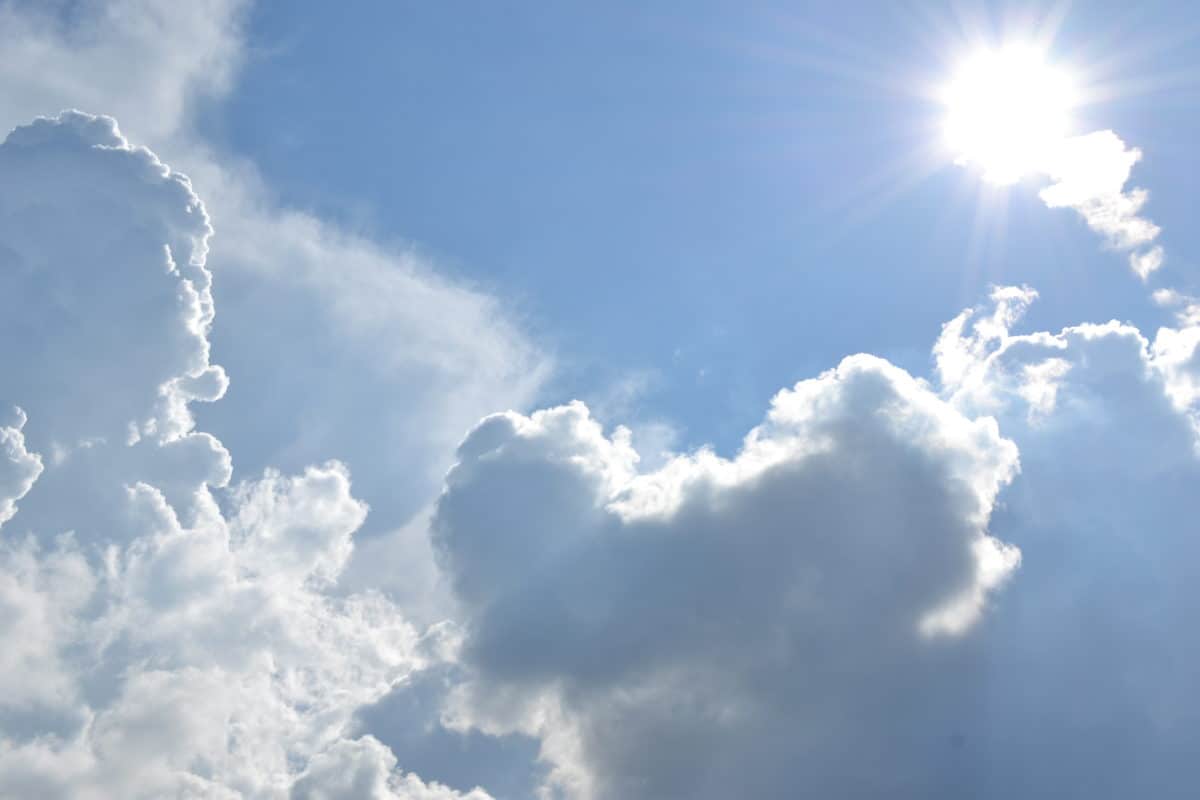 Thứ Tư ngày 17 tháng 4 năm 2024
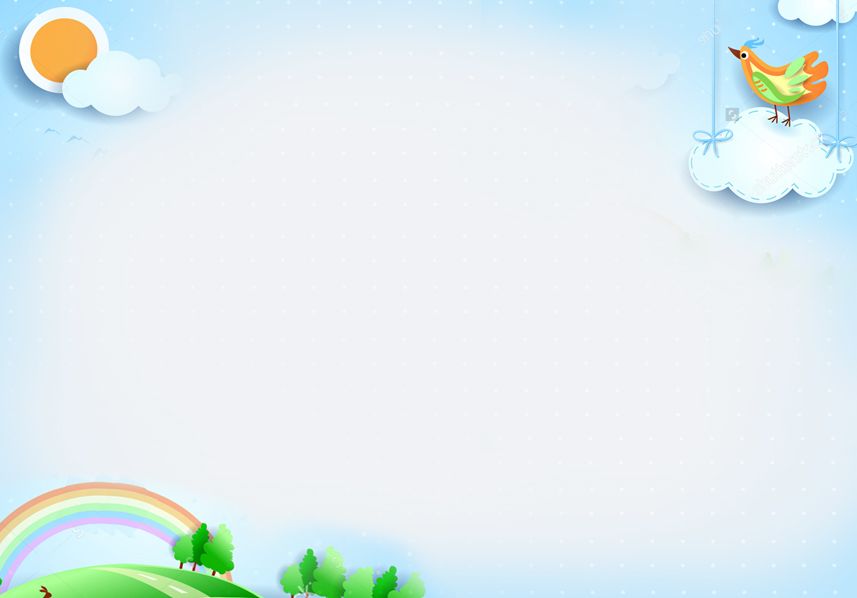 Đạo đức:
Quyền và bổn phận của trẻ em (tiết 1)
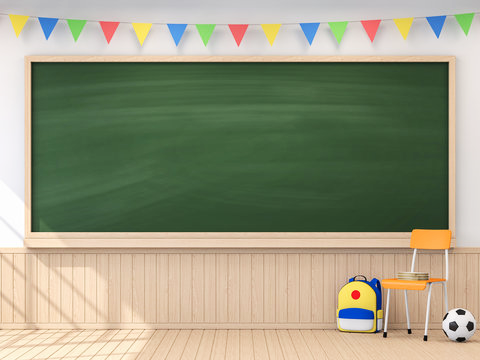 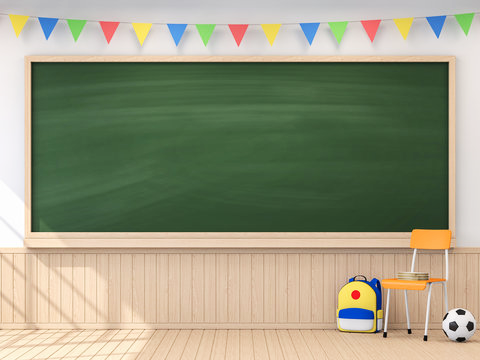 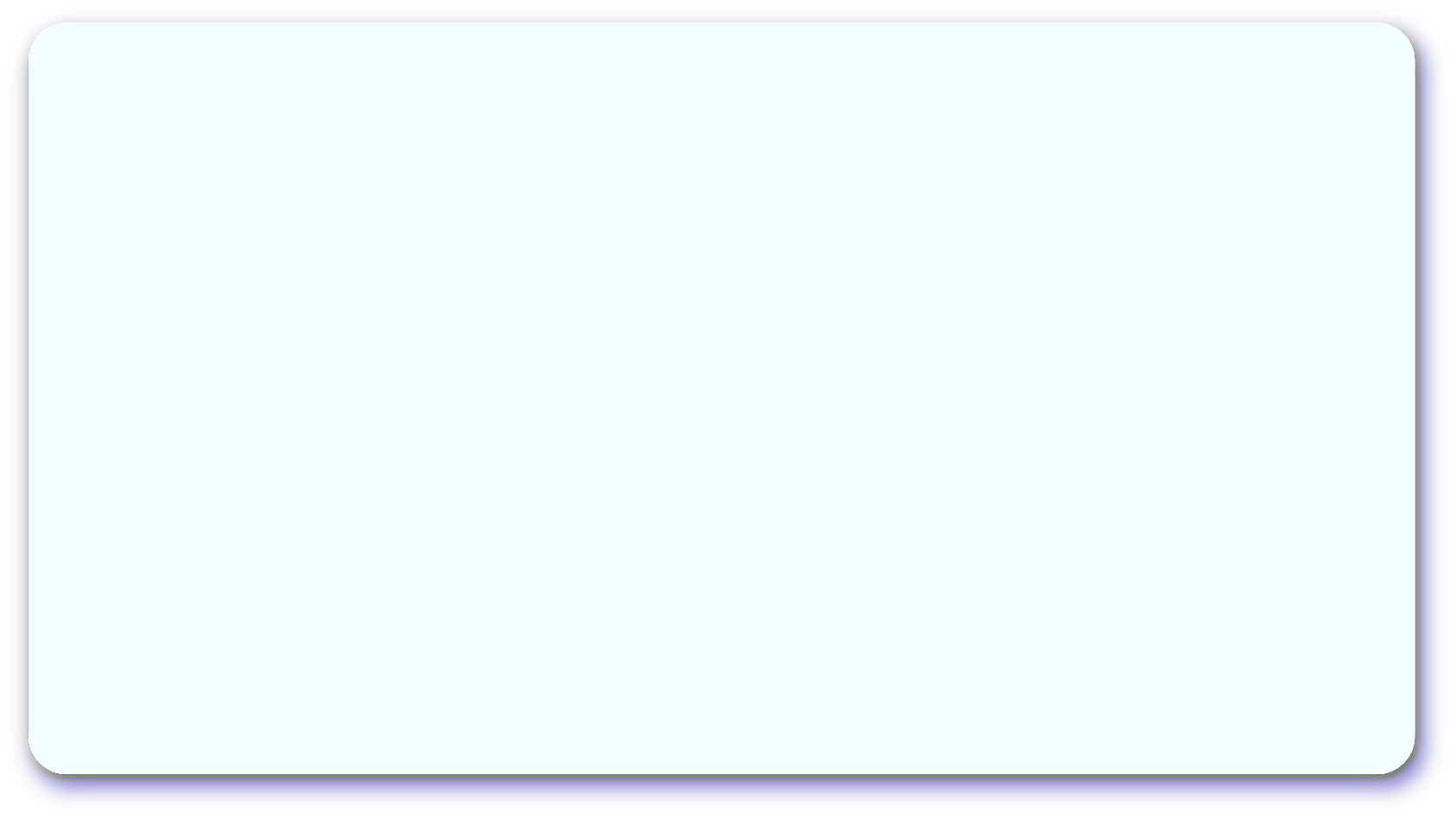 Quan sát 6 bức tranh và cho biết nội dung mỗi bức tranh thể hiện quyền gì của trẻ em.
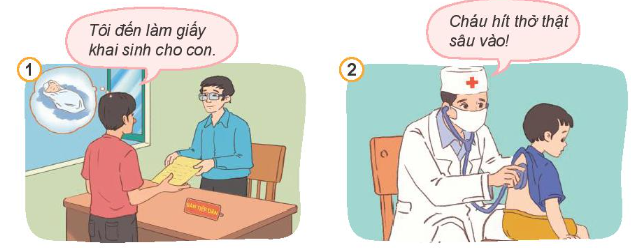 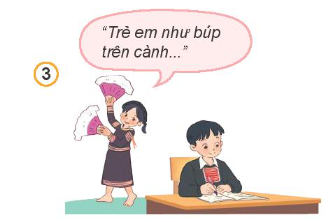 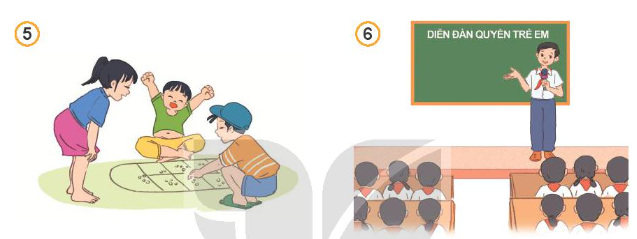 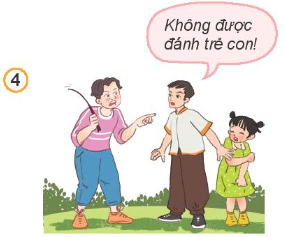 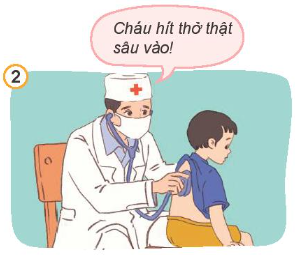 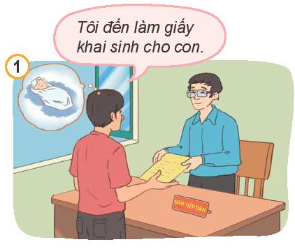 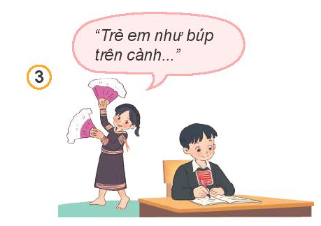 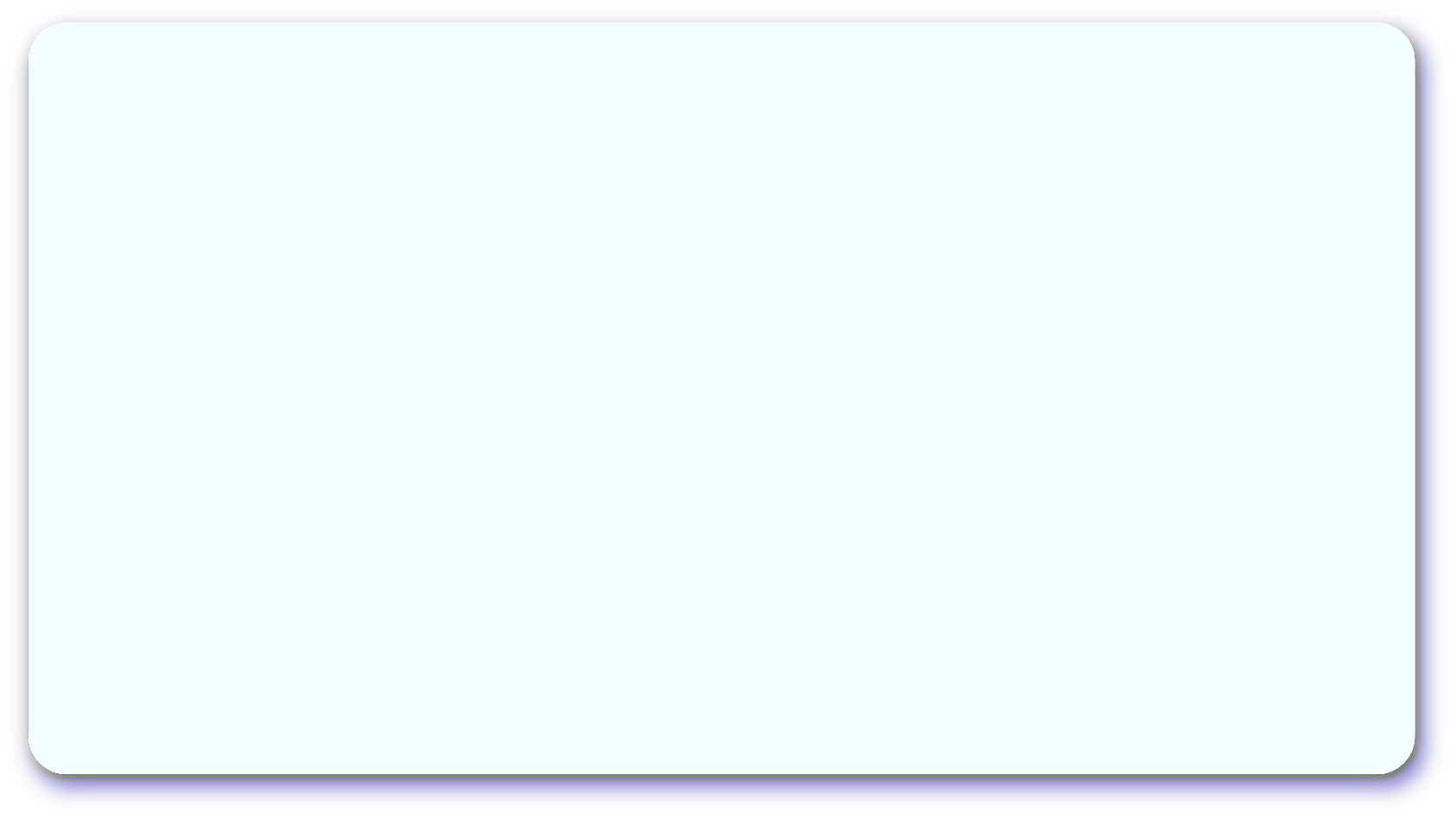 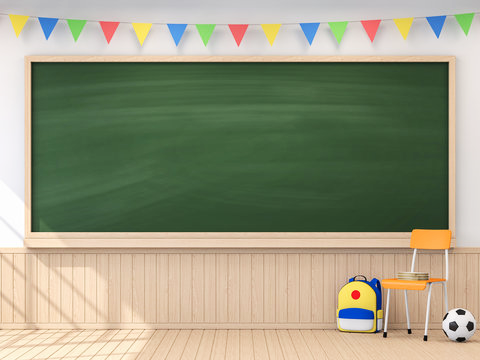 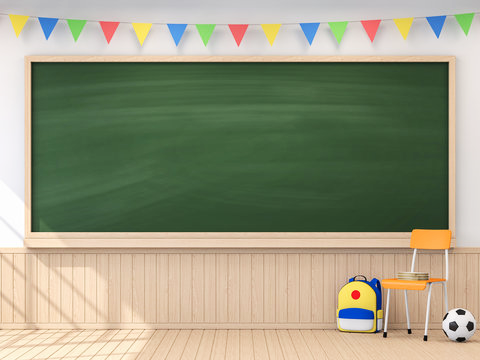 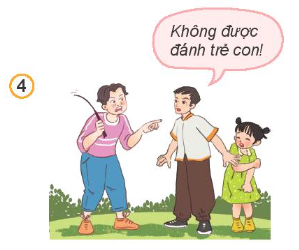 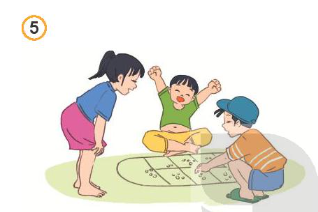 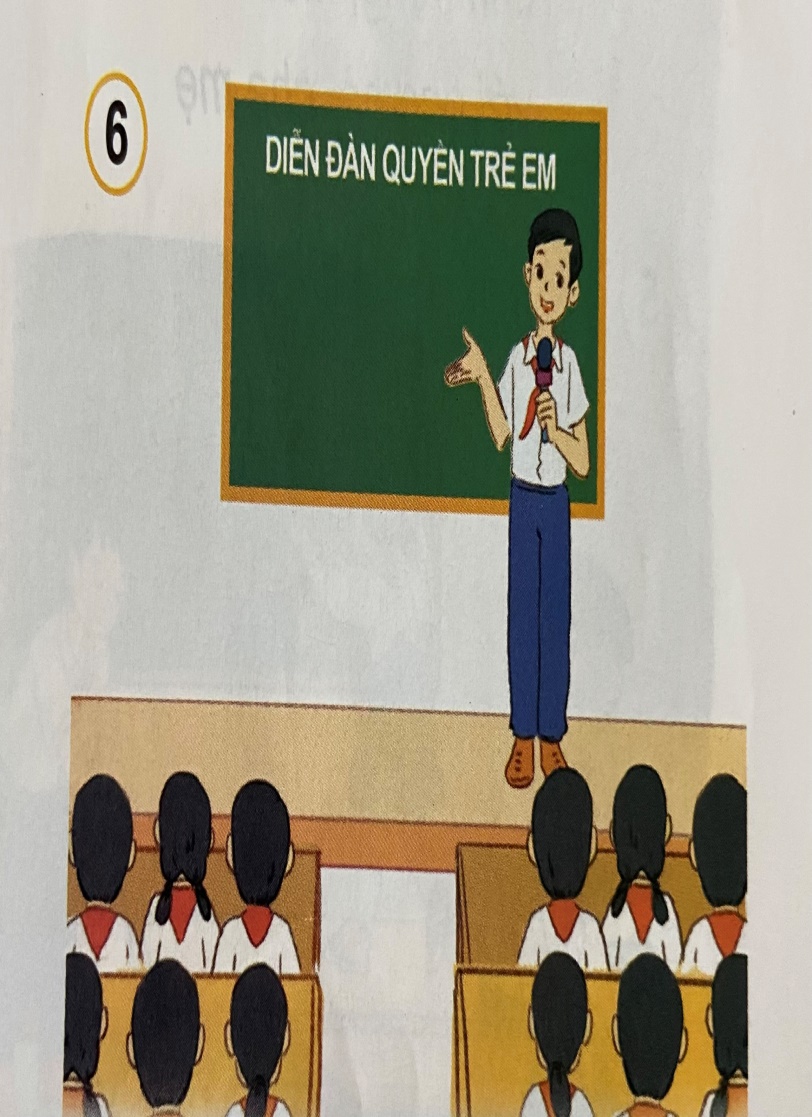 QUYỀN TRẺ EM
QUYỀN ĐƯỢC BẢO VỆ
QUYỀN THAM GIA
QUYỀN ĐƯỢC SỐNG CÒN
QUYỀN ĐƯỢC PHÁT TRIỂN
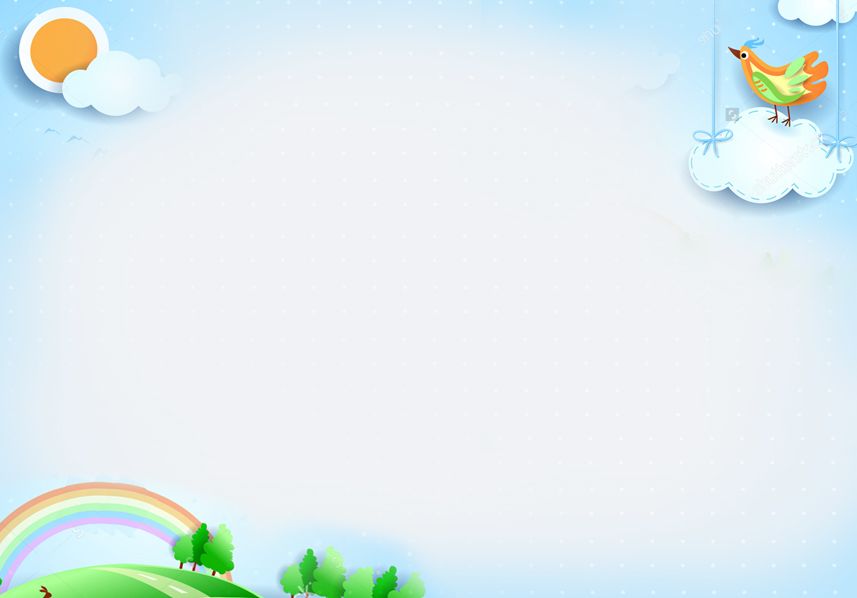 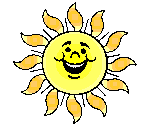 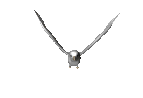 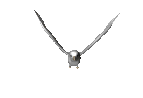 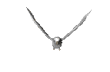 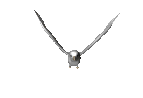 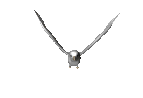 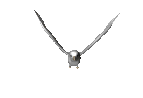 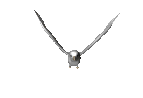 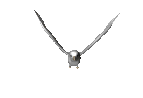 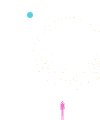 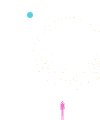 Kính chúc quý thầy cô giáo mạnh khỏe
Chúc các em chăm ngoan, học giỏi
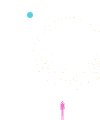 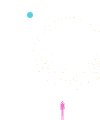